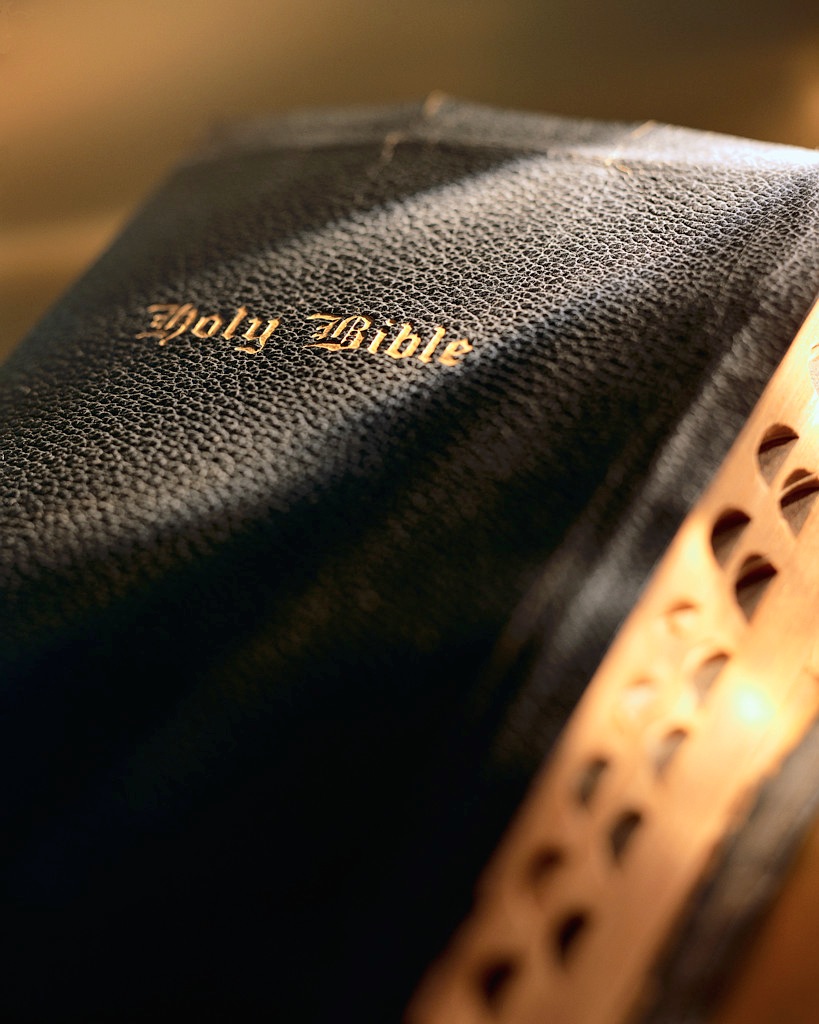 The Danger Of Saying Nothing
The Danger Of Saying Nothing
When Wrong Is Practiced
When Error Is Taught
When Brethren Err
When Men Are Lost
God’s Plan For Saving Man
Hear the Word – Matt. 17:5
	Believe in the Lord – Jn. 8:24
			Repent of Your Sins – Ac. 17:30
				Confess Your Faith – Matt. 10:32
					Be Baptized – Mk. 16:16

Remain Faithful – 1 Cor. 15:58